Multi-Ring Impact Basins on Callisto
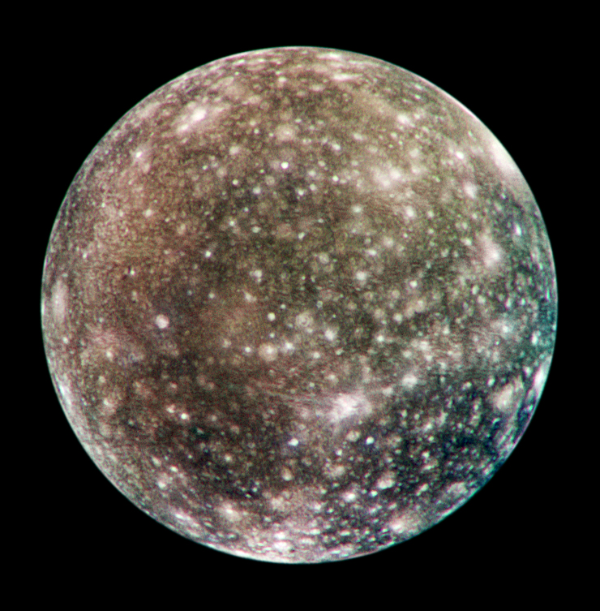 Presenter:	Shea DeFour-Remy
Mentor:	Veronica Bray
Institution:	University of Arizona
AZSGC Symposium 2022
Time:		04/23/22
Space:	Tucson, AZ
Source: https://photojournal.jpl.nasa.gov/target/callisto
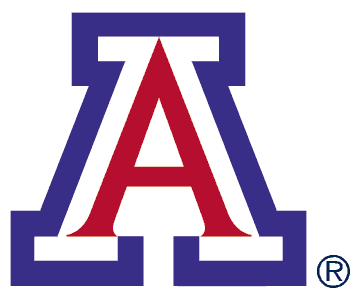 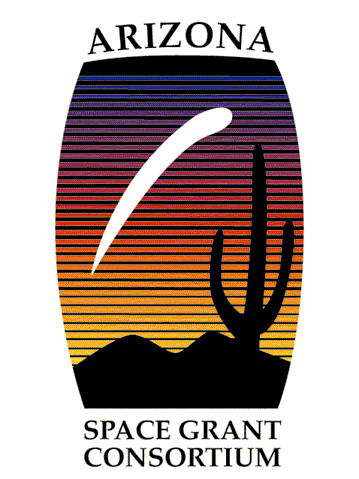 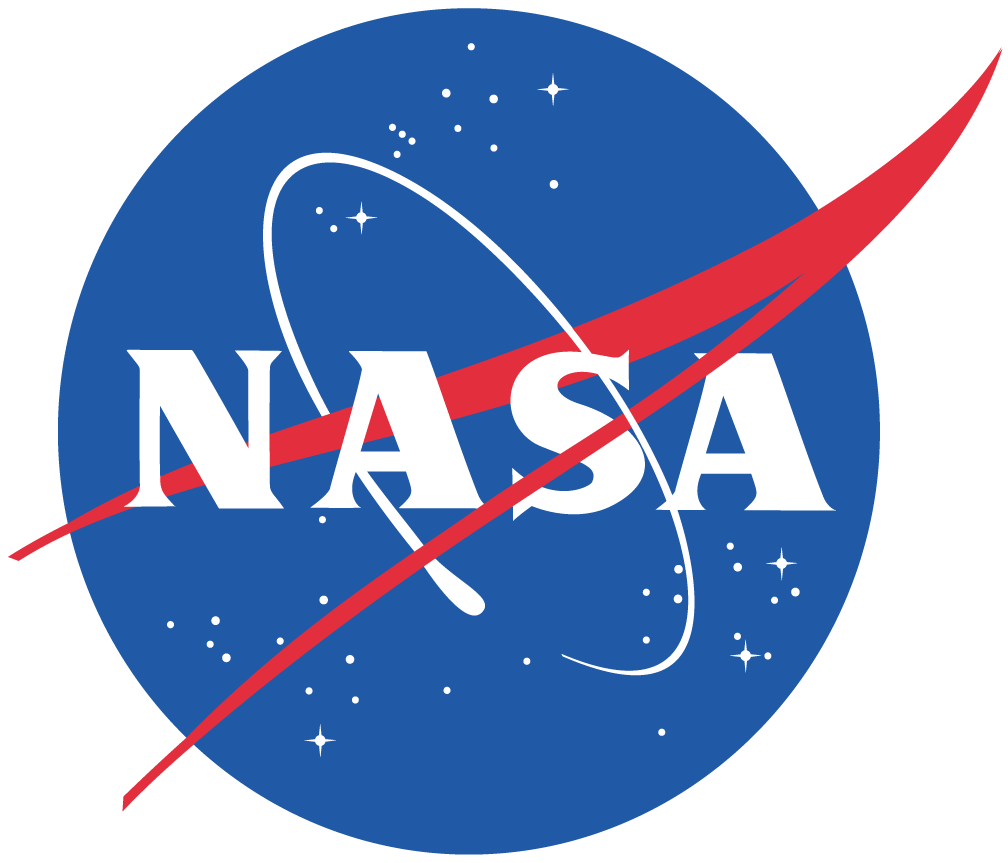 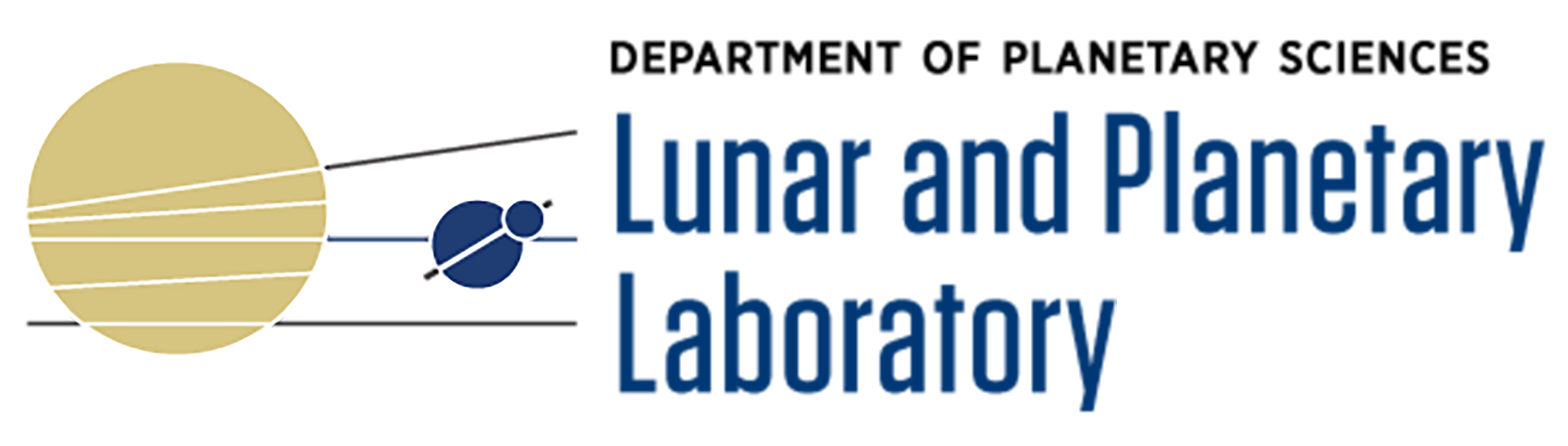 Callisto as a Baseline
Callisto is not boring!
Multi-ring impact basins
Importance of “inactive” worlds
Estimate planetary body’s crustal thickness and heat flow
Establish relative timescale evolution of heat flow
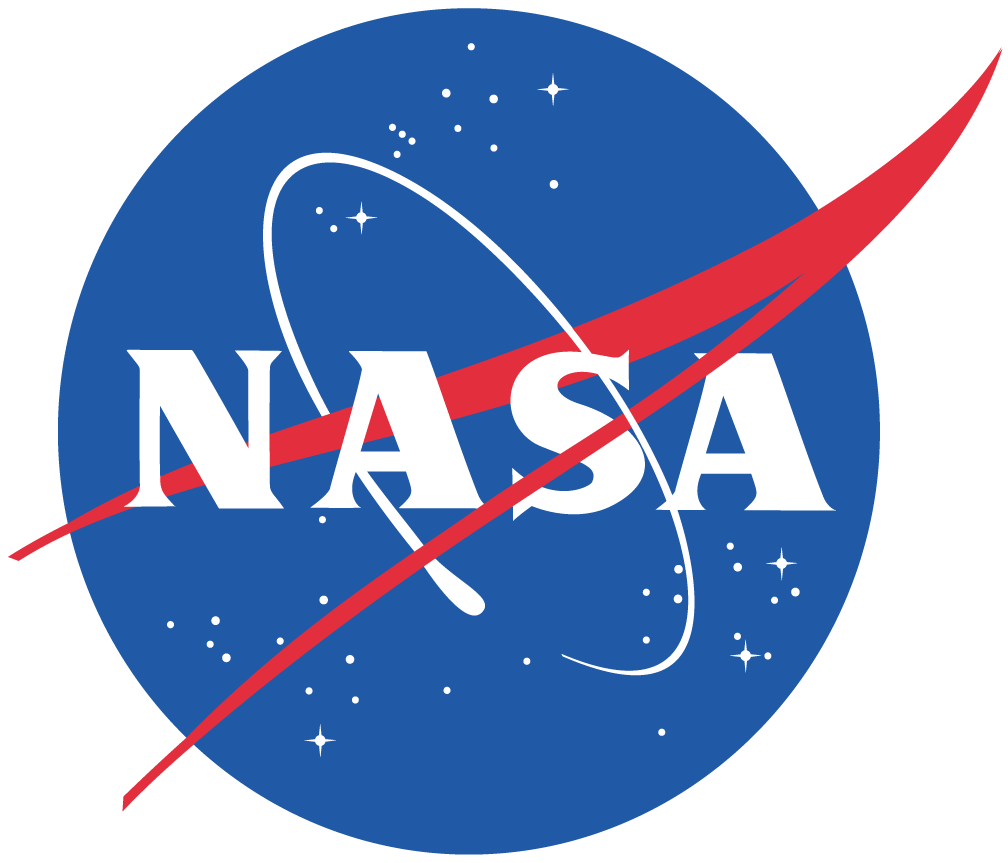 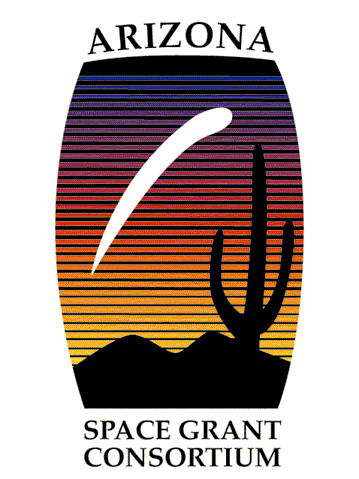 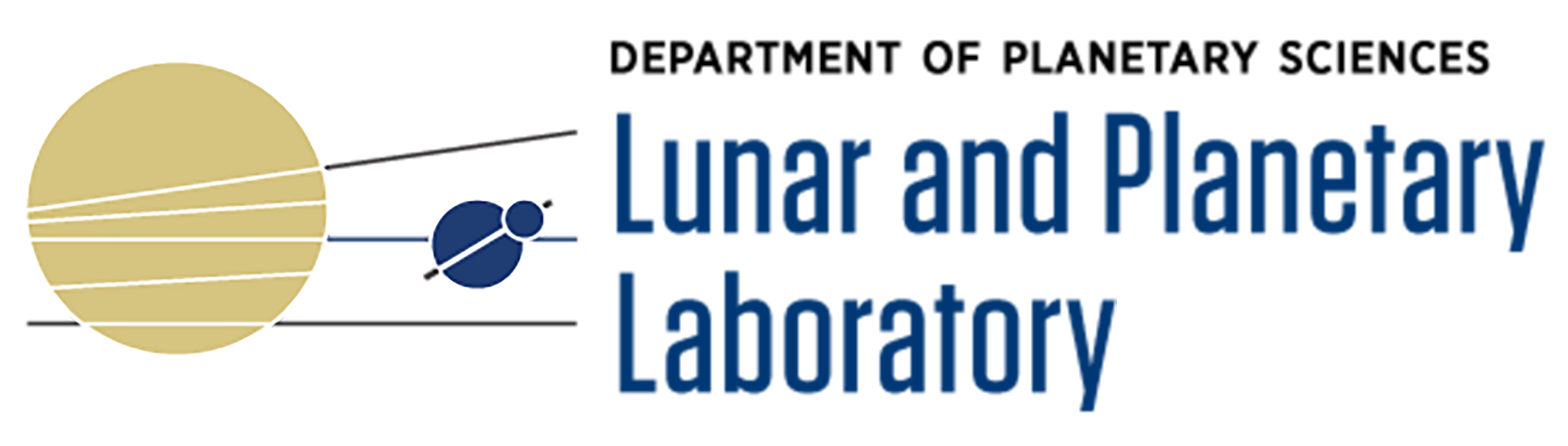 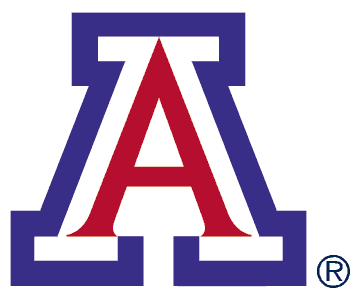 Crustal Thickness and Heat Flow
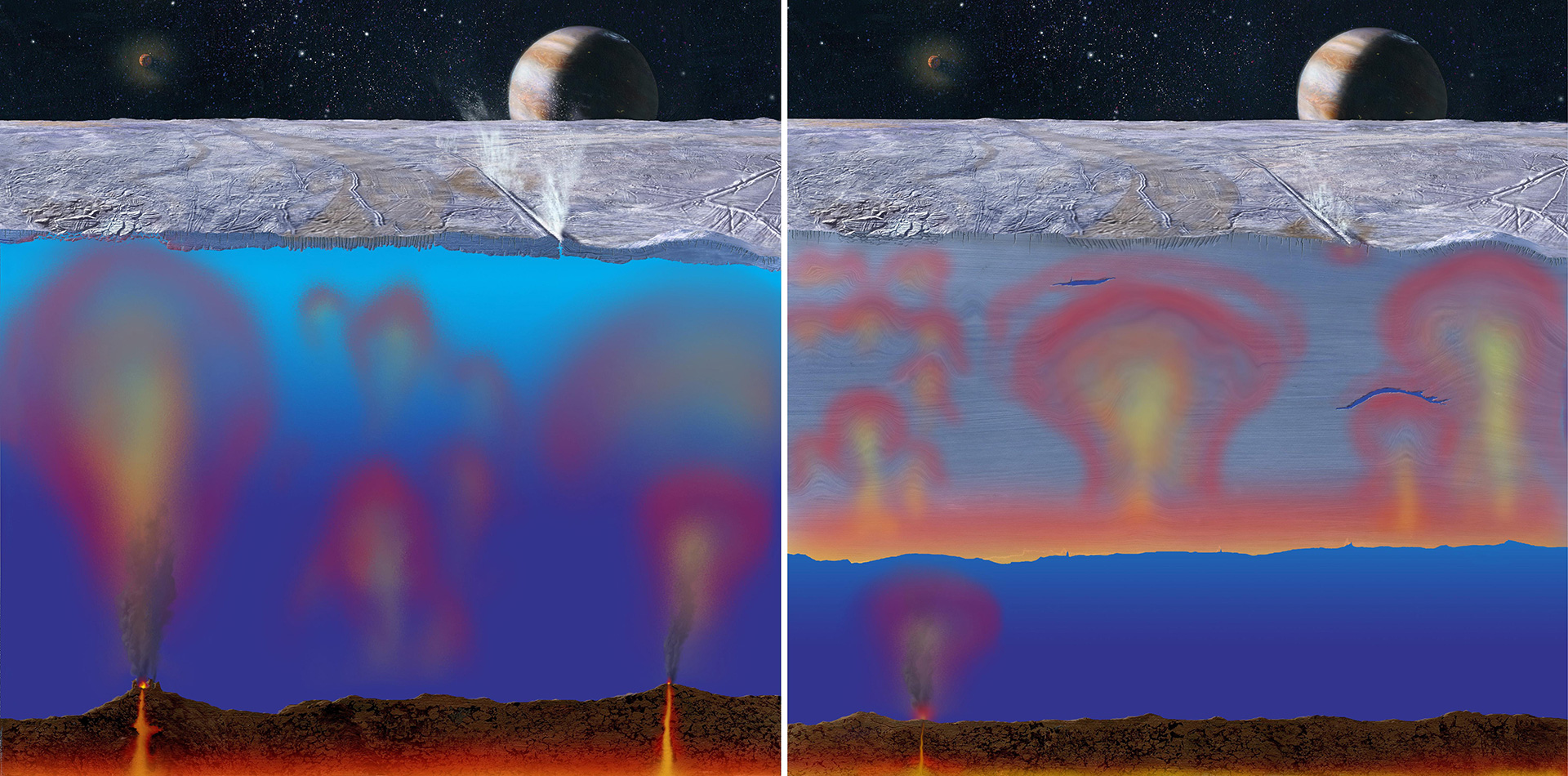 Source: NASA/JPL/Michael Carroll; https://europa.nasa.gov/resources/36/thick-or-thin-ice-shell-on-europa/
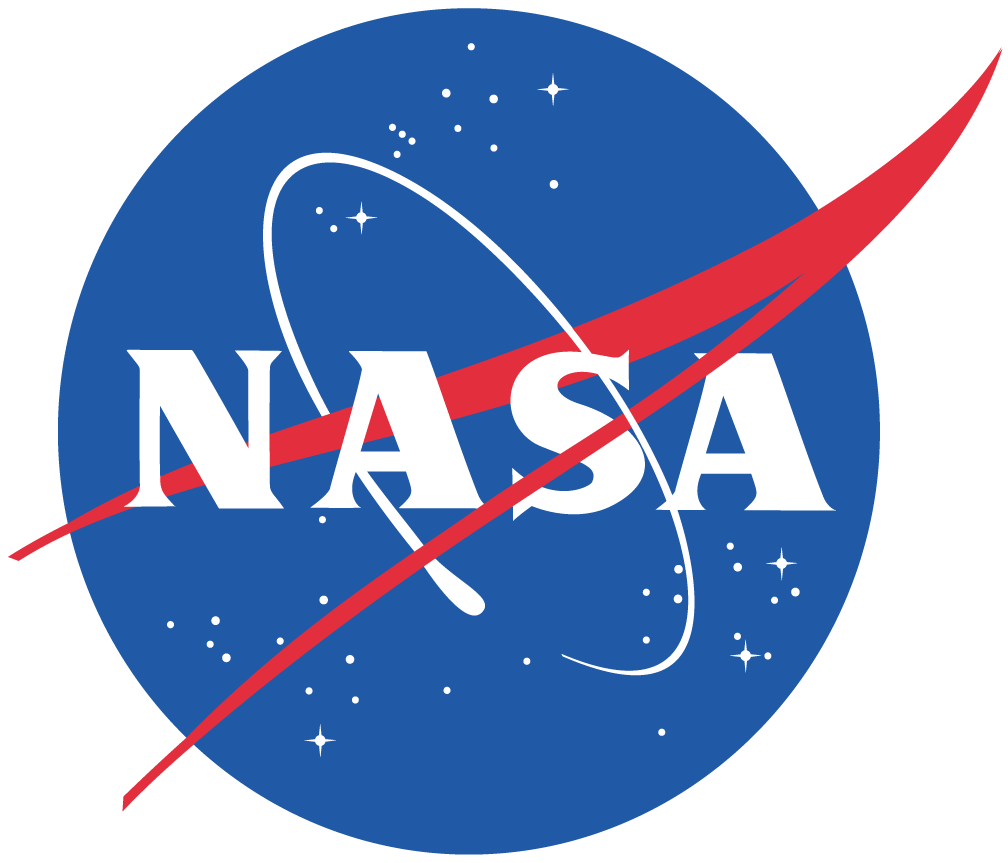 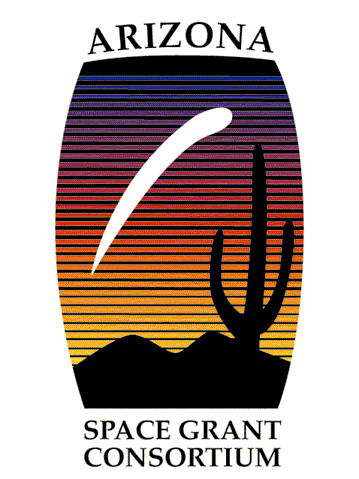 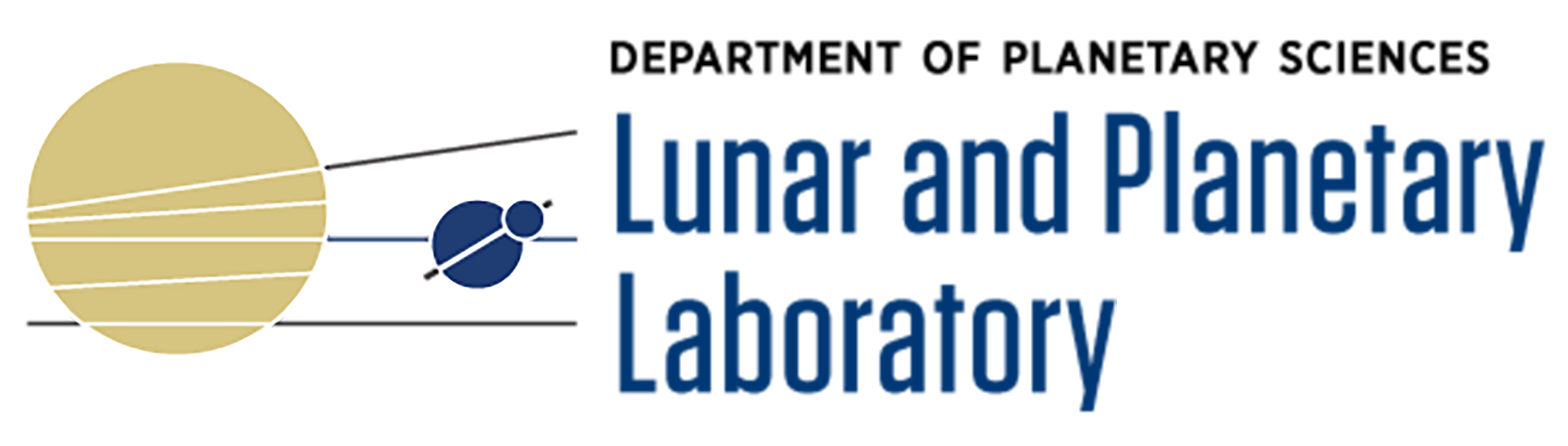 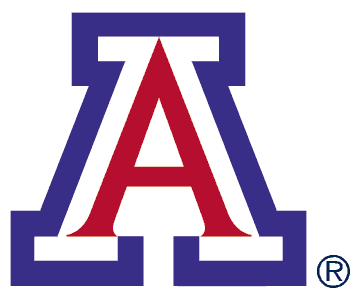 [Speaker Notes: Heat flow is how well the (planetary) body transfers energy through its subsurface. Low heat flow would yield a thicker crust as material would be in motion for less time whilst high heat flow would yield a thinner crust, due to an opposite situation where they cannot settle down. By estimating heat flow of such an inactive body, we can determine a baseline for how more active icy bodies' heat flow should evolve over time.]
Acquisition of Basin Centers
ArcMap as primary measurement tool
Challenges of Callisto (deserves its own presentation)
The importance of reprojection
Average center of palimpsest
Arc-orthogonal method
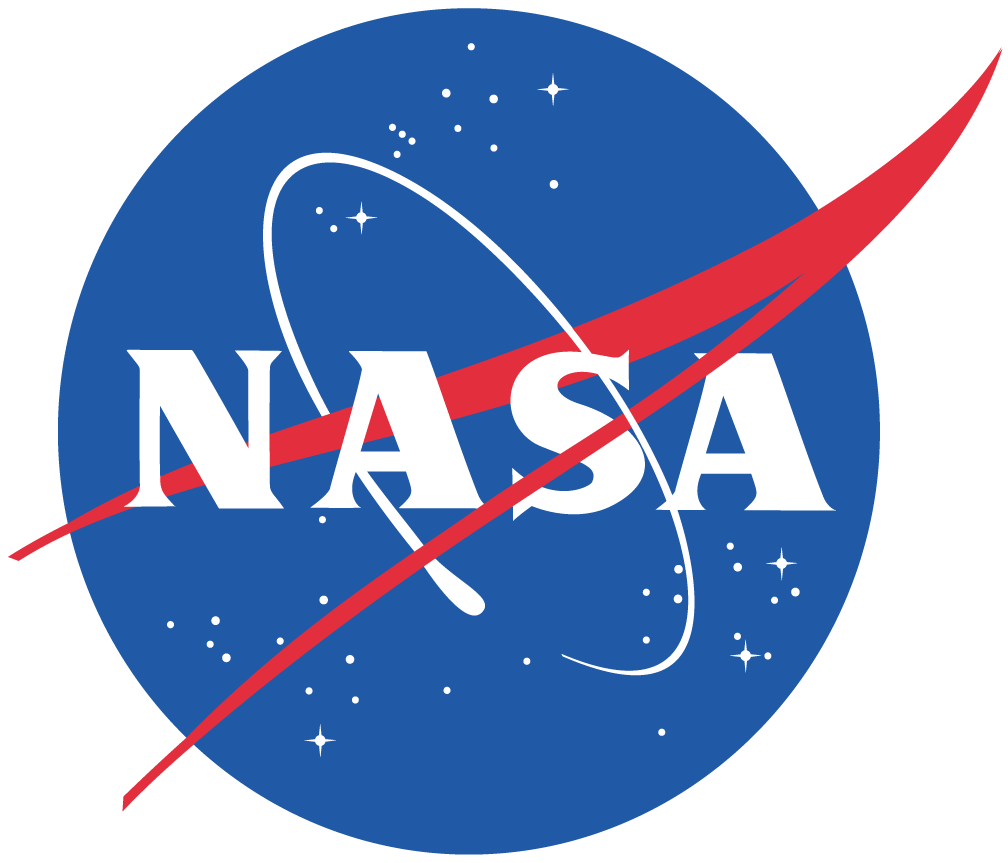 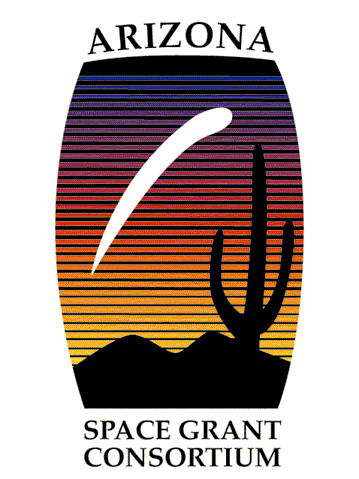 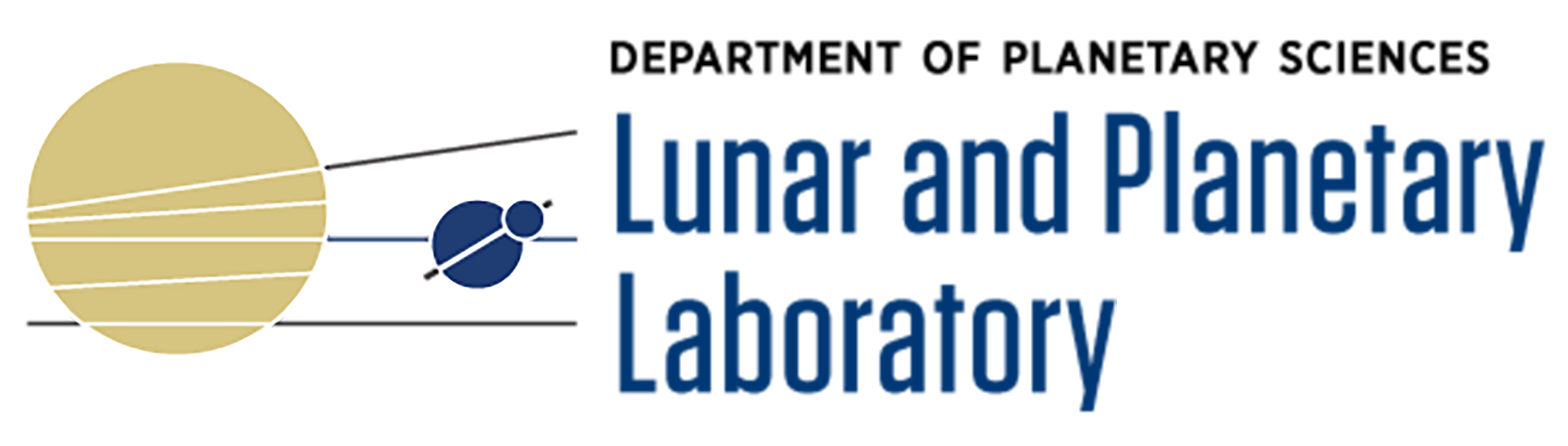 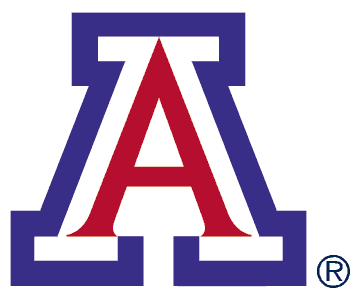 [Speaker Notes: - Image resolution, albedo differences on surface not allowing for photoclinometry- Want to take angled image and stretch it out flat in front of us for primary transects]
Valhalla | Asgard | Adlinda
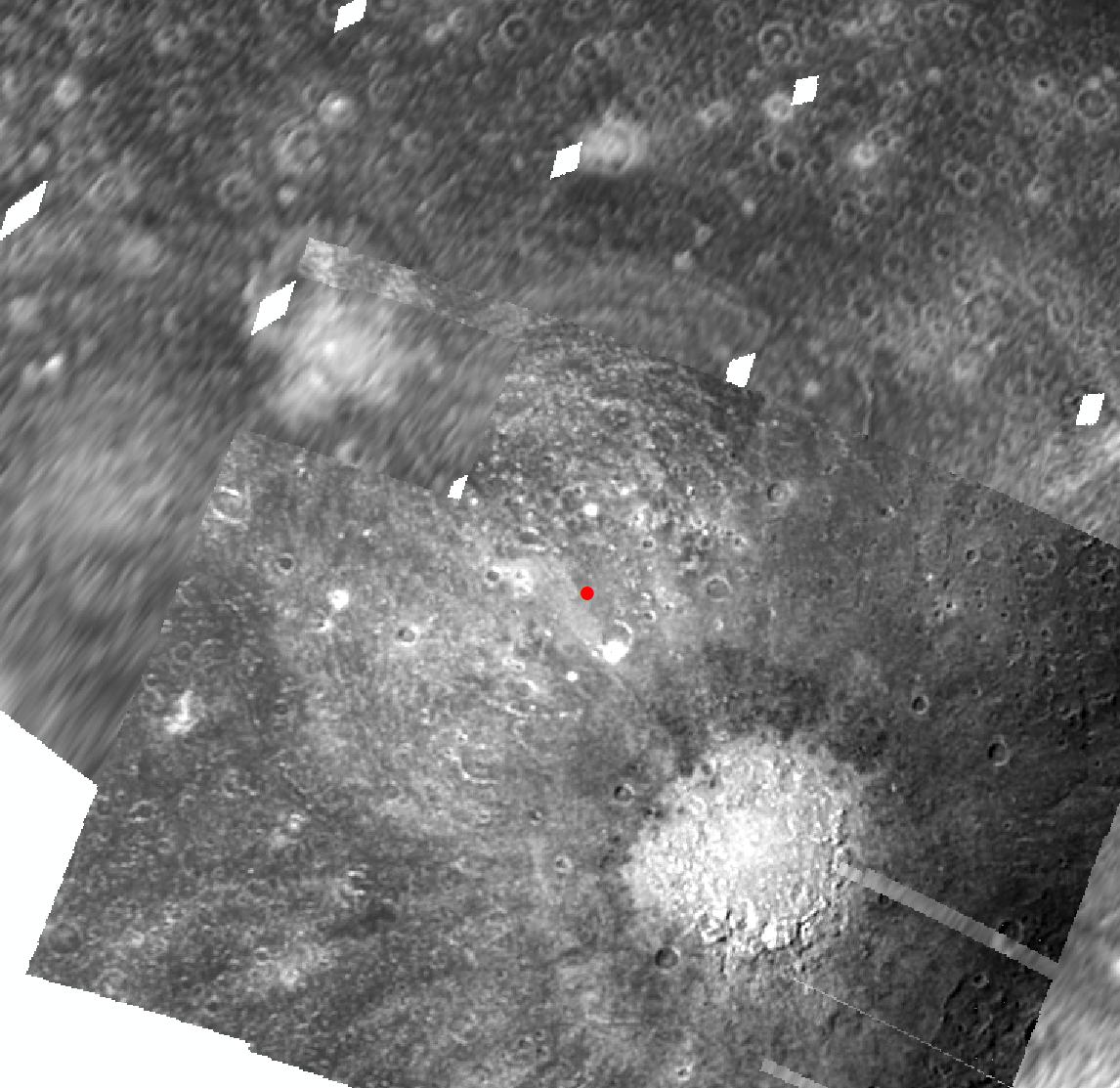 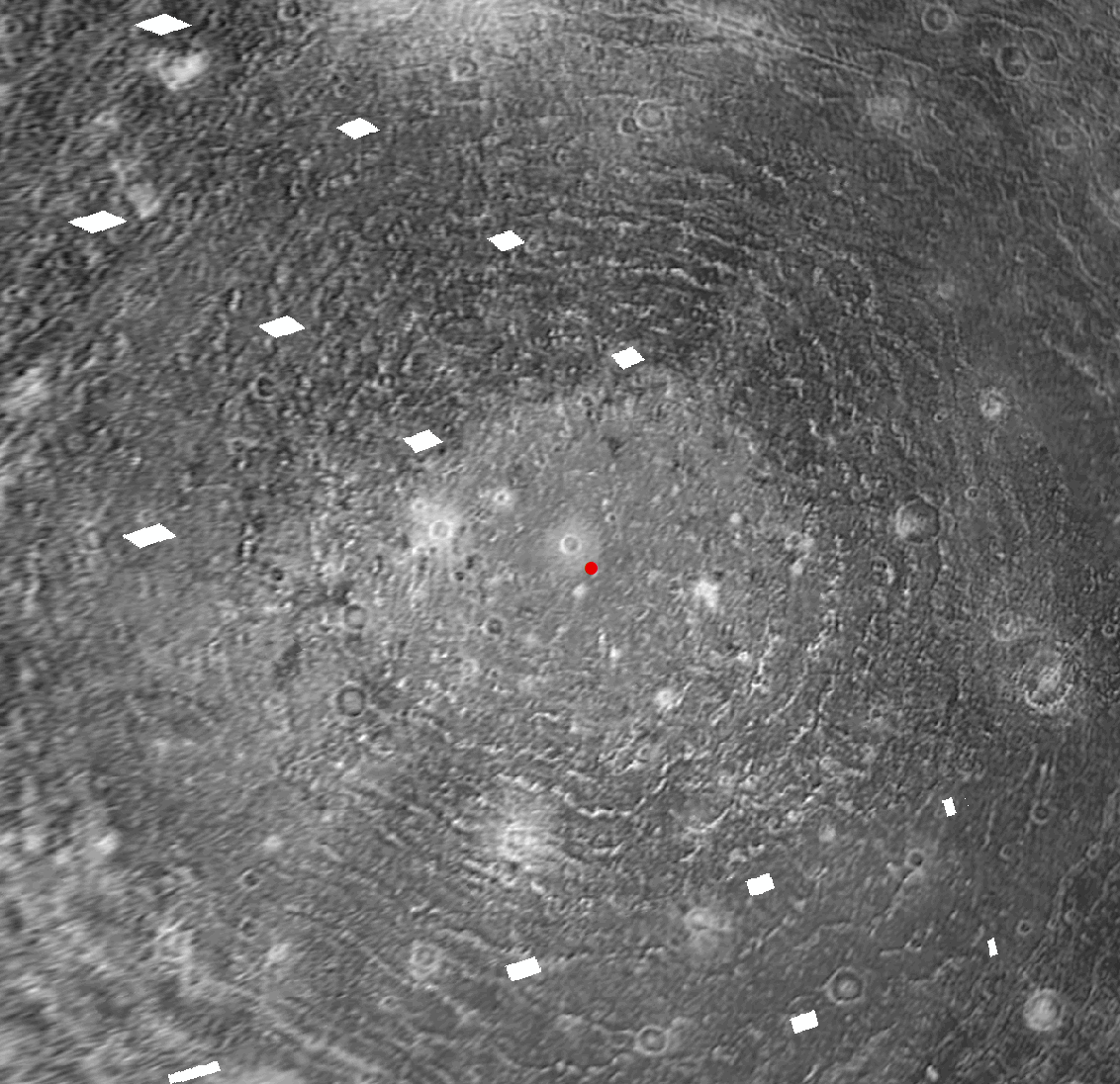 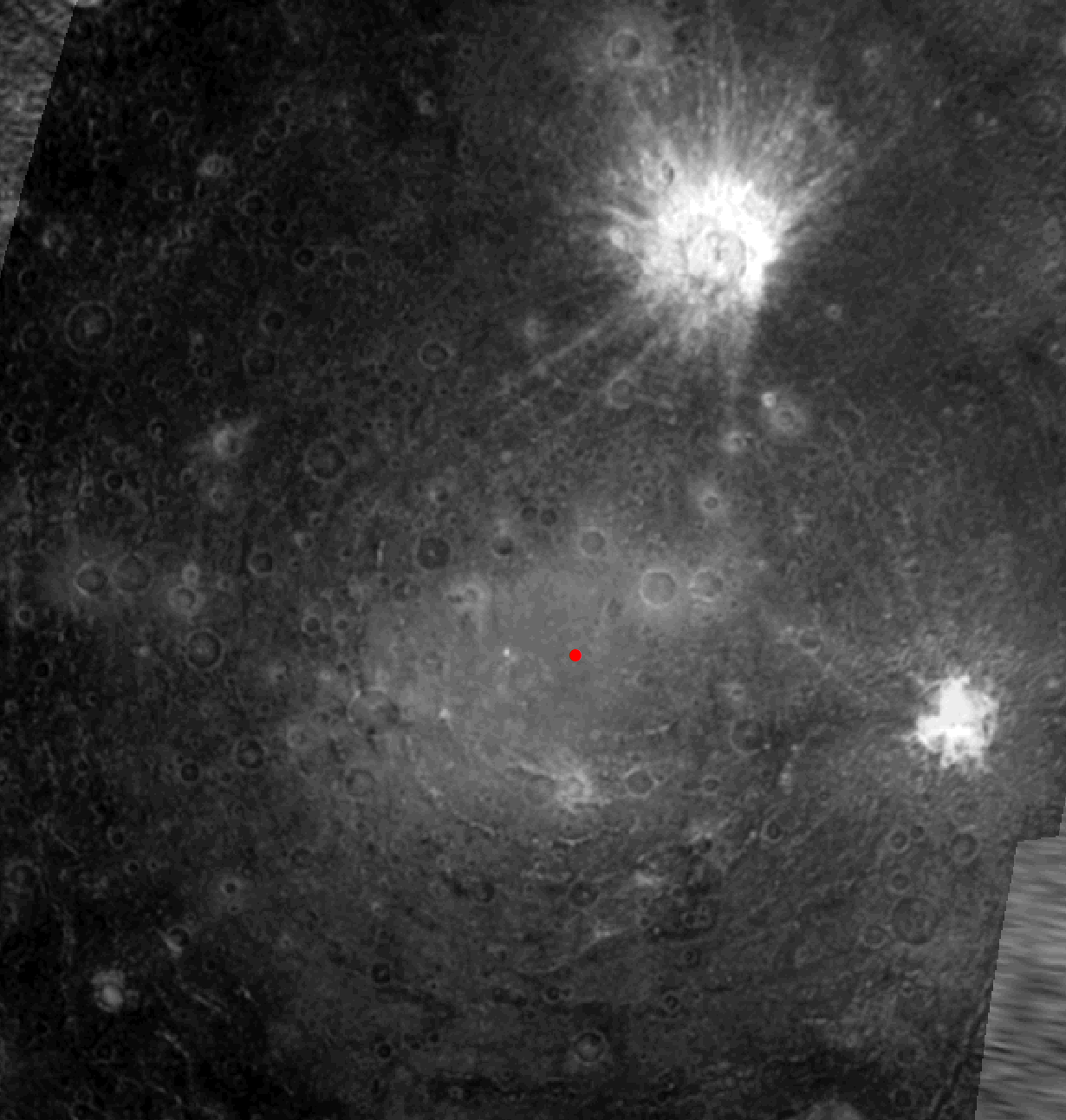 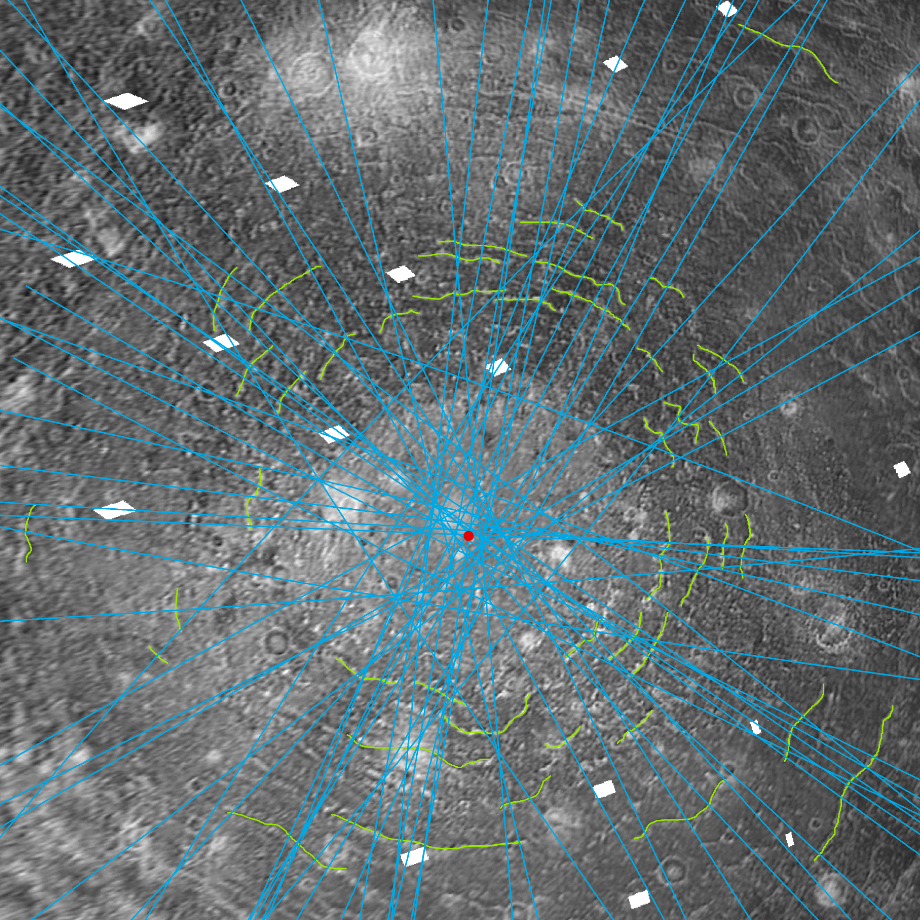 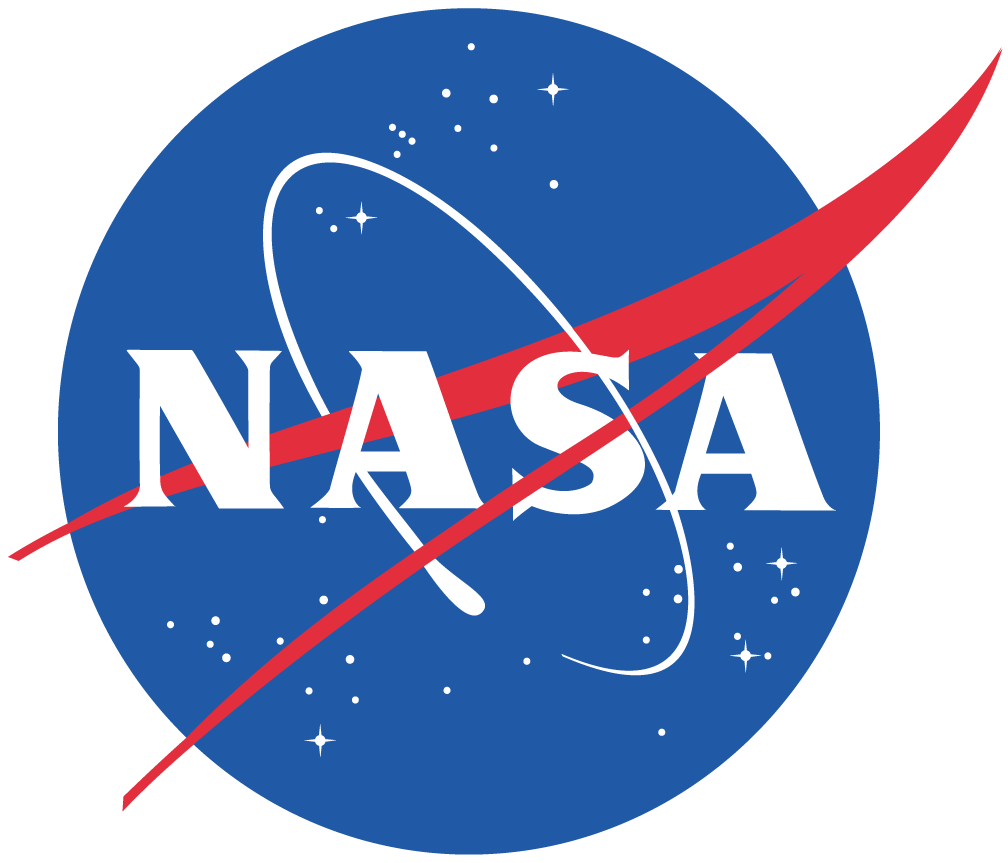 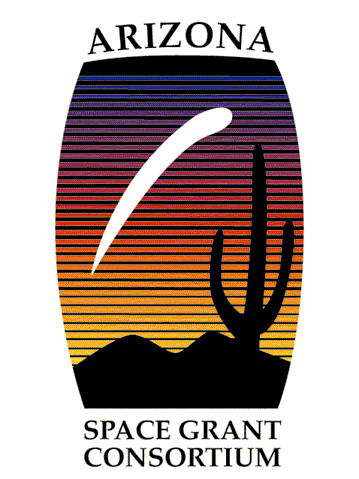 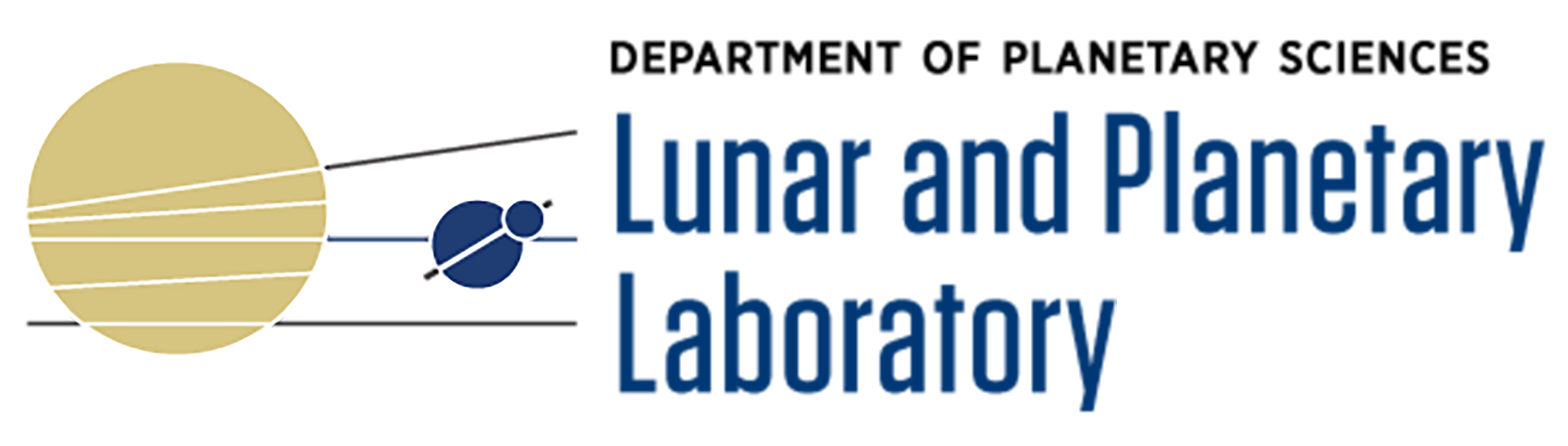 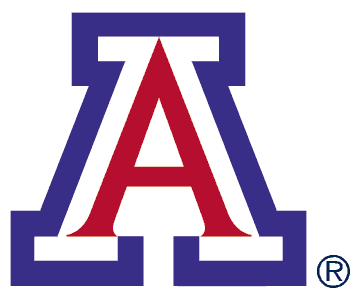 Mapped Basin Example
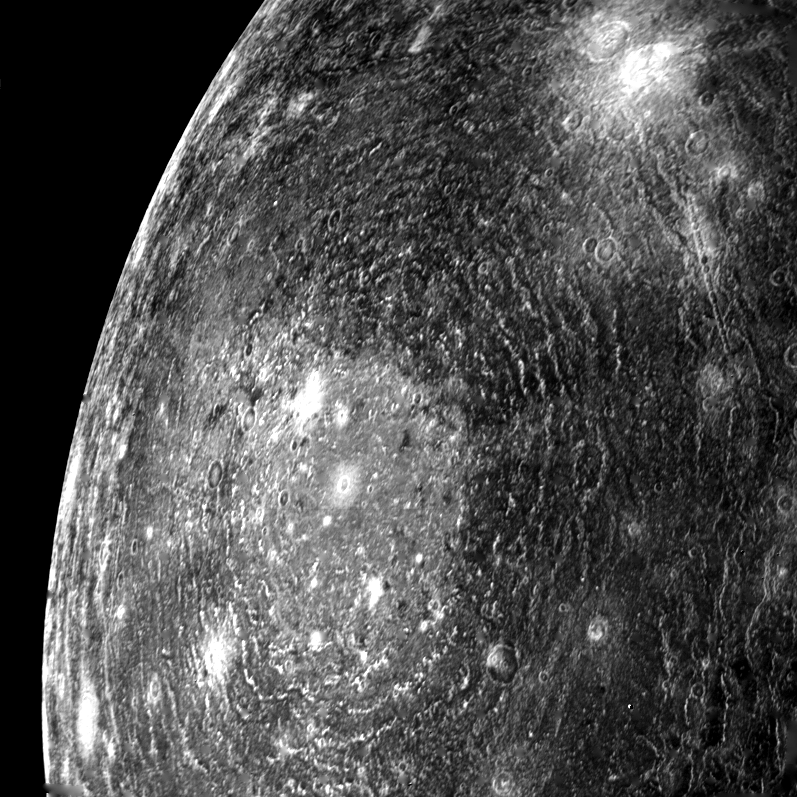 Source: https://photojournal.jpl.nasa.gov/target/callisto
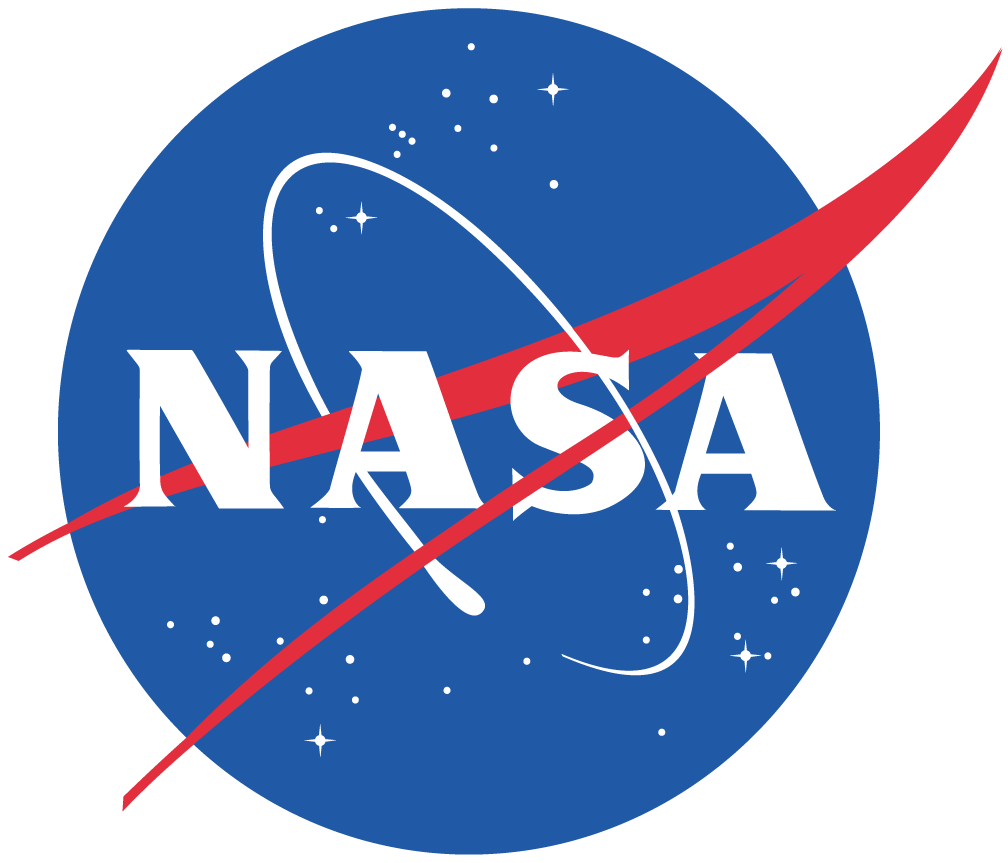 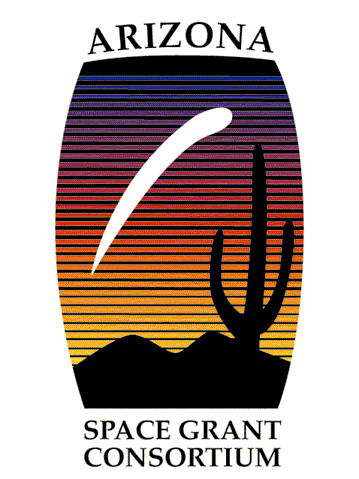 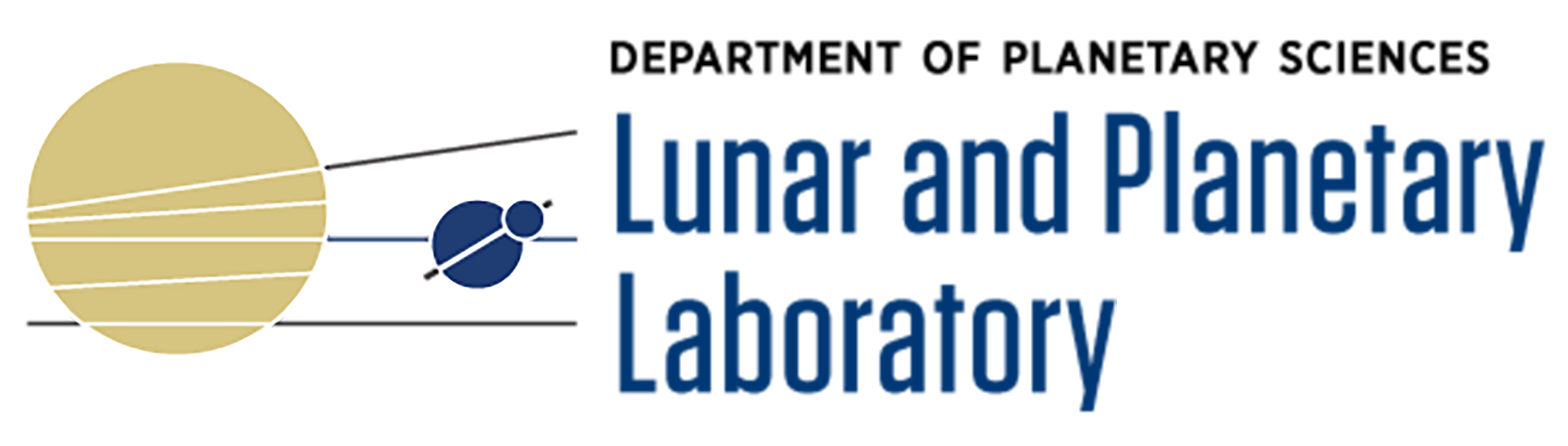 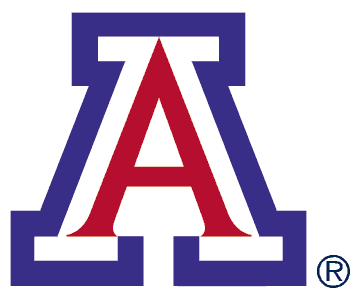 Mapped Basin Example
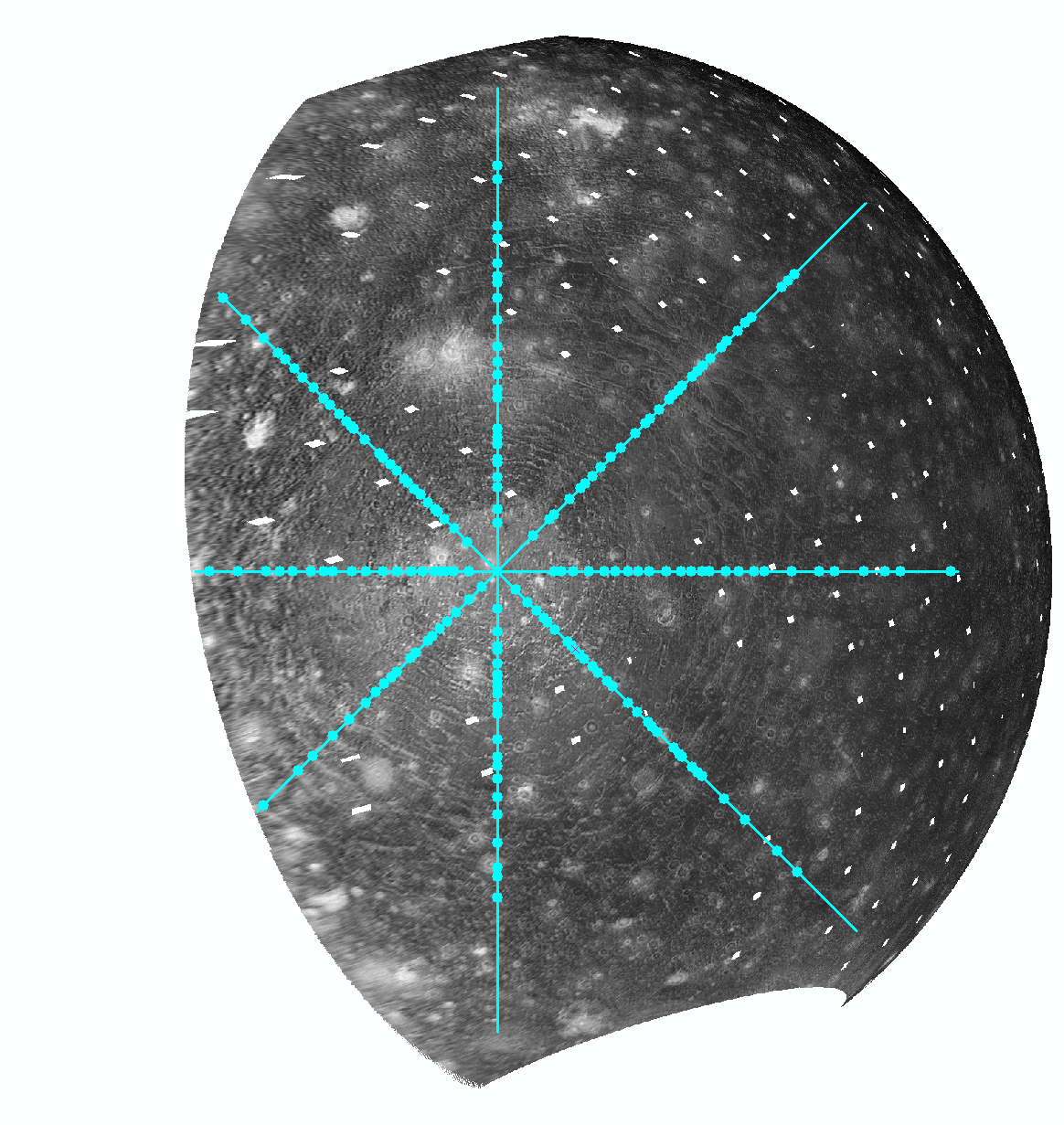 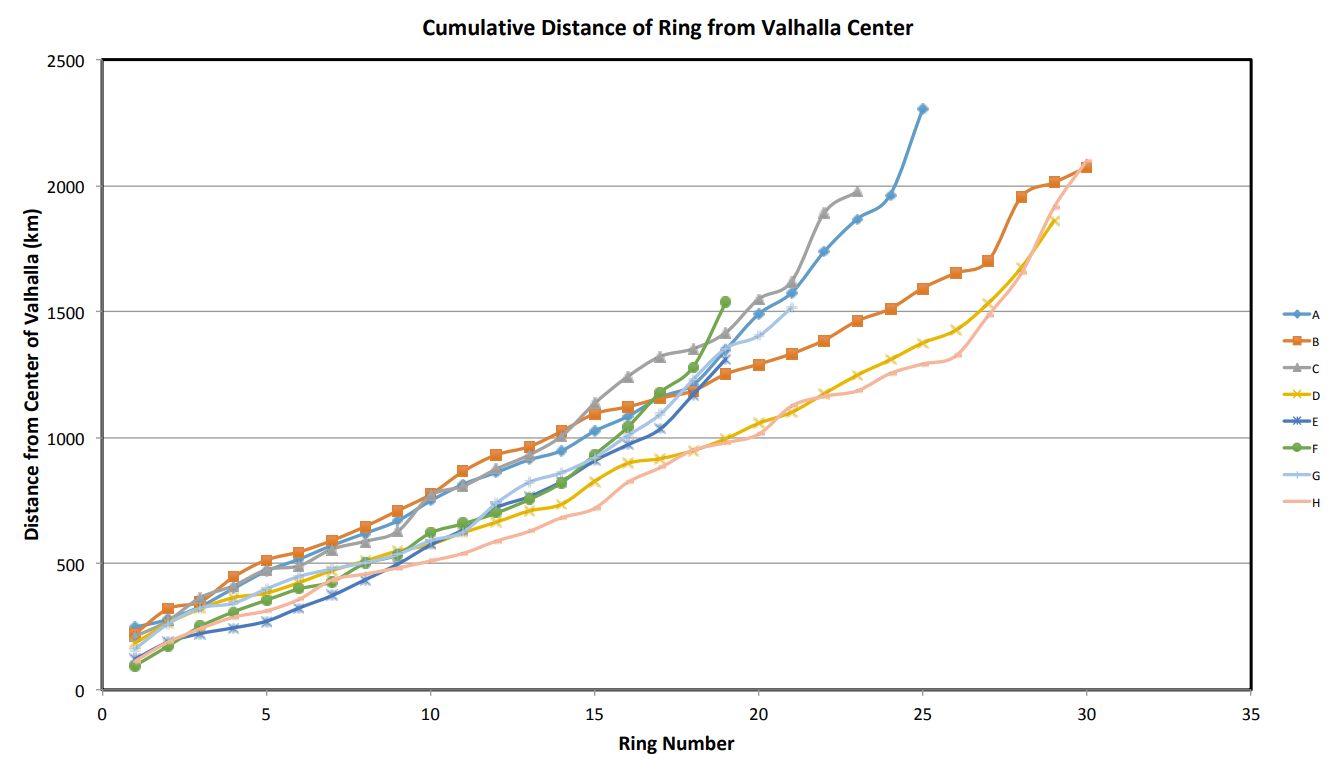 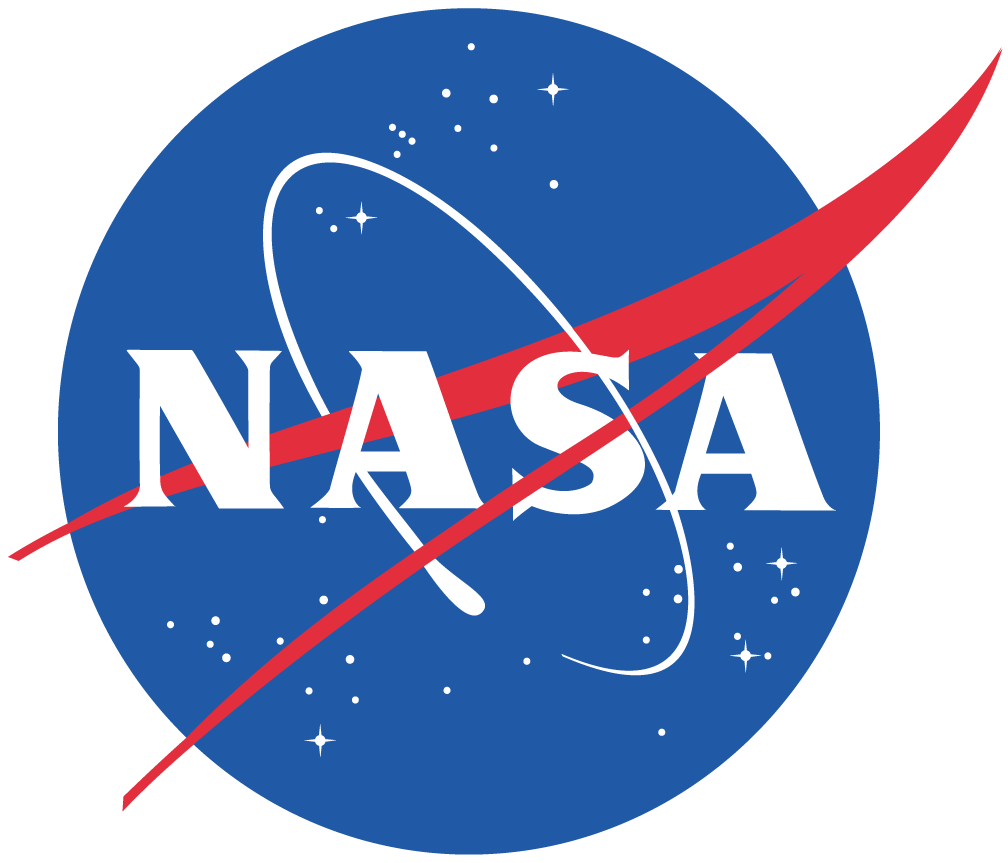 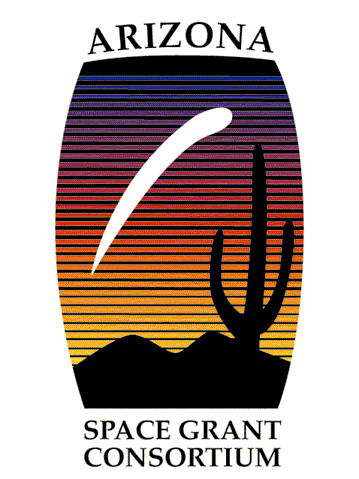 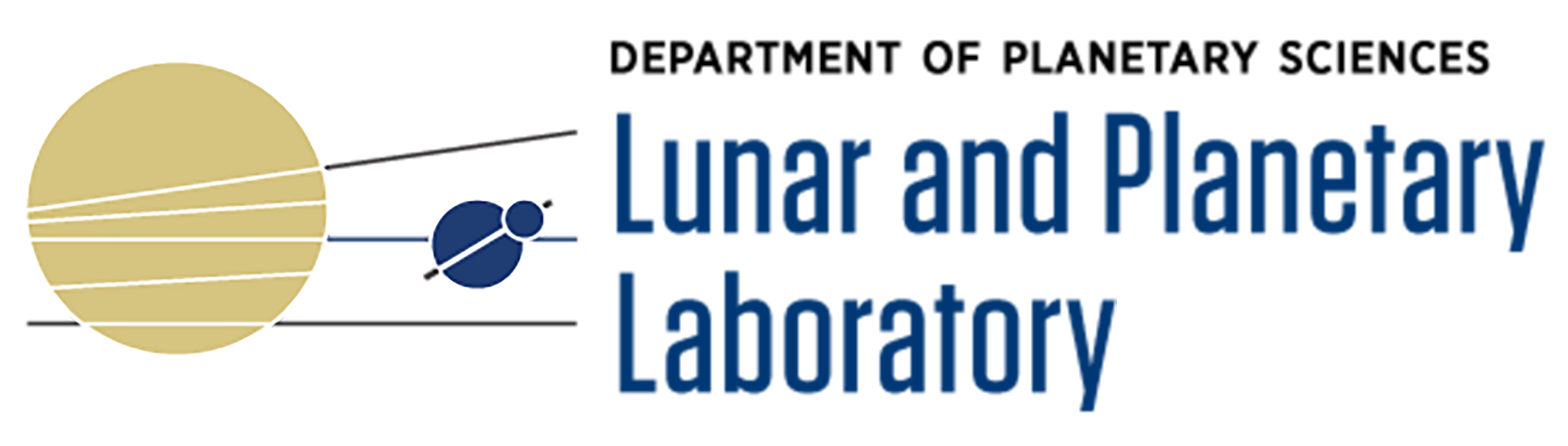 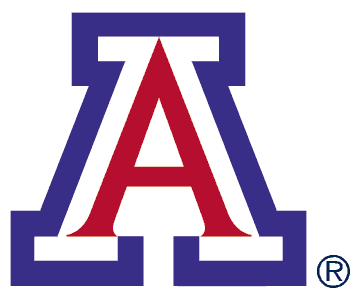 [Speaker Notes: Heat flow is how well the (planetary) body transfers energy through its subsurface. Low heat flow would yield a thicker crust as material would be in motion for less time whilst high heat flow would yield a thinner crust, due to an opposite situation where they cannot settle down. By estimating heat flow of such an inactive body, we can determine a baseline for how more active icy bodies' heat flow should evolve over time.]
Results and Future Work
Valhalla already shows unique ring spacing along each transect
Evaluating topology of each mapped ring
Computer modelling of each impact basin
Checking for matches between morphometry results and simulation results
Estimating Callisto’s historical heat flow and evolution between relative impact times
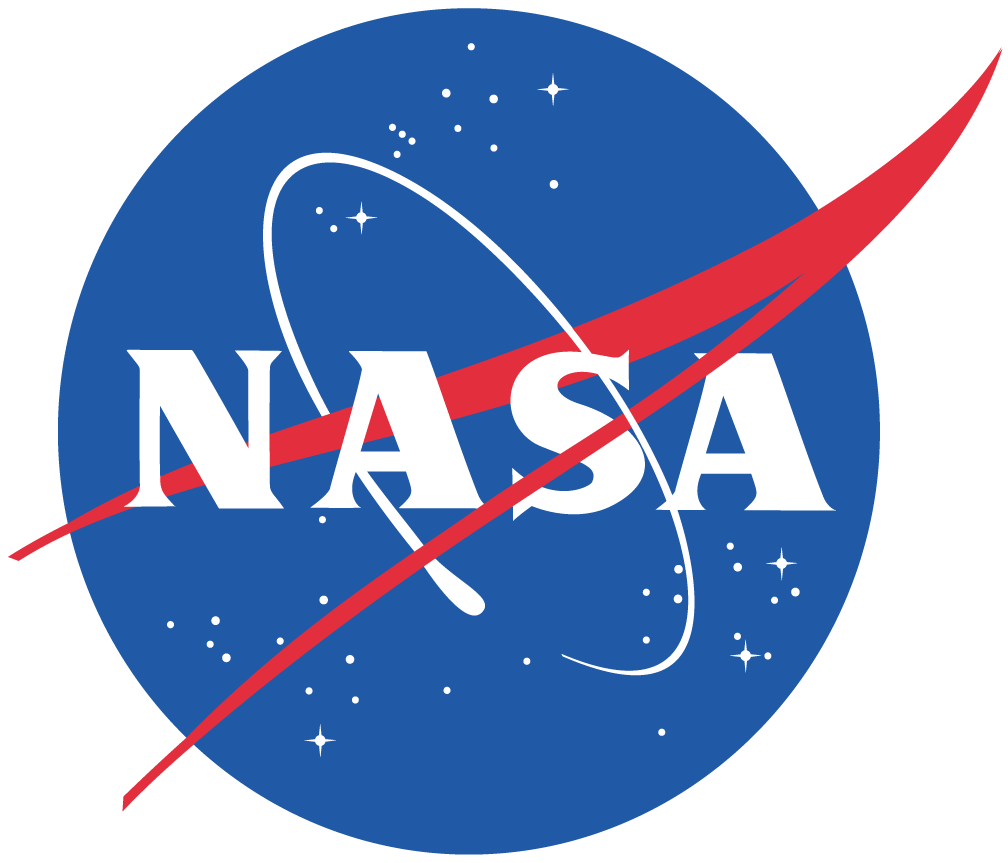 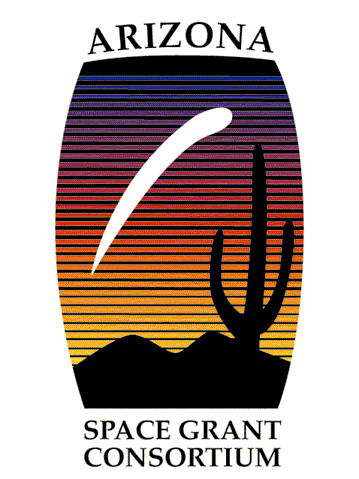 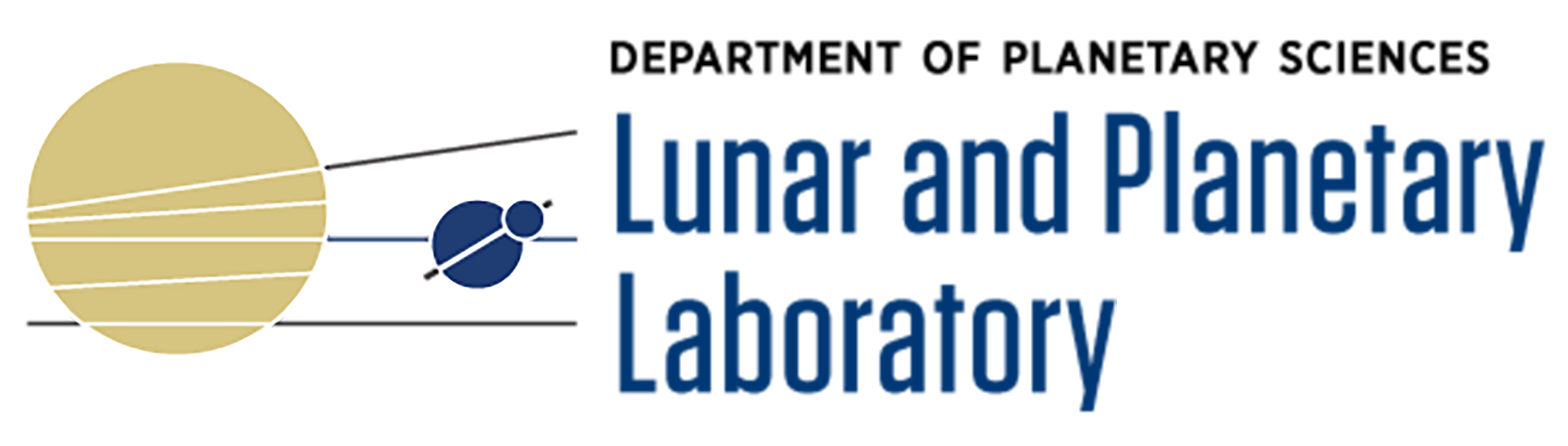 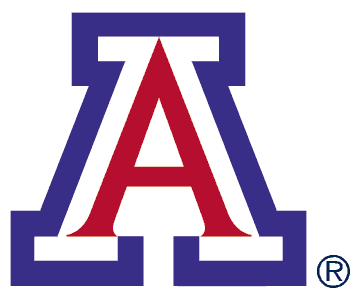 [Speaker Notes: Discuss importance of resultsDistance between rings increases as you reach the furthest extents of the imagemorphometry- studying the physical shape of something]
Acknowledgements
Dr. Veronica Bray
Dr. Oliver White
Staff of LPL and PIRL
Everyone at LPSC 2022
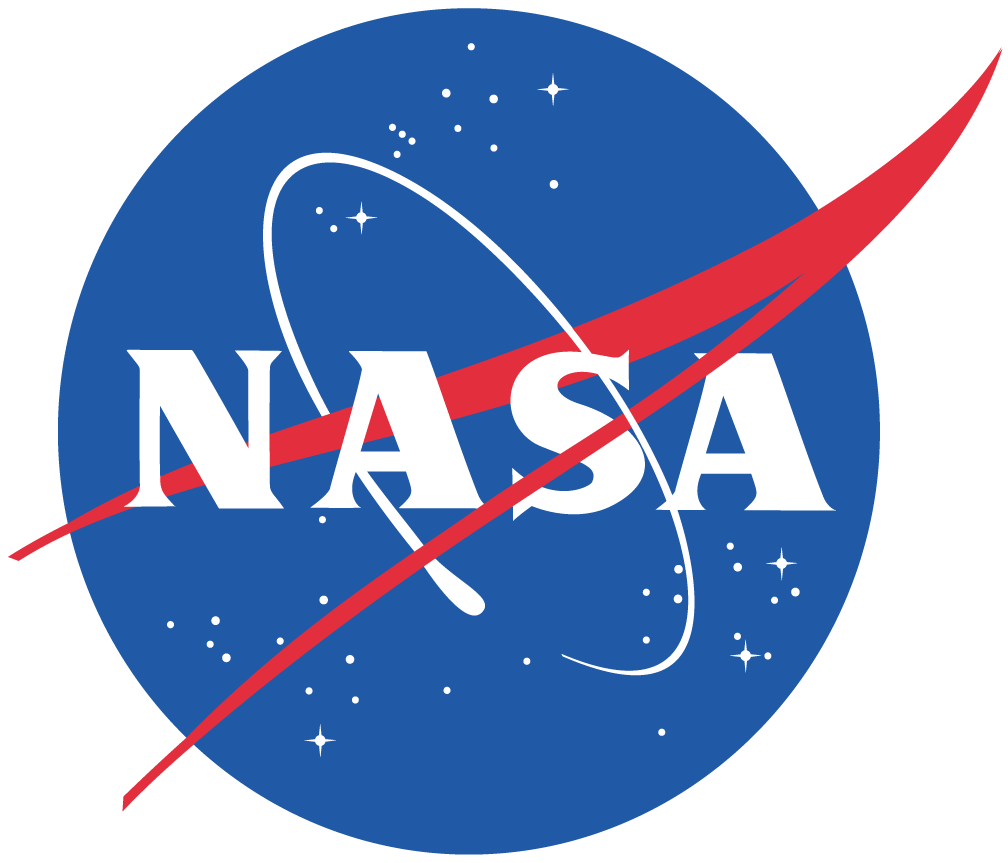 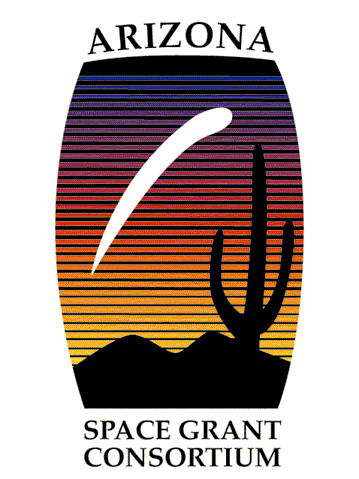 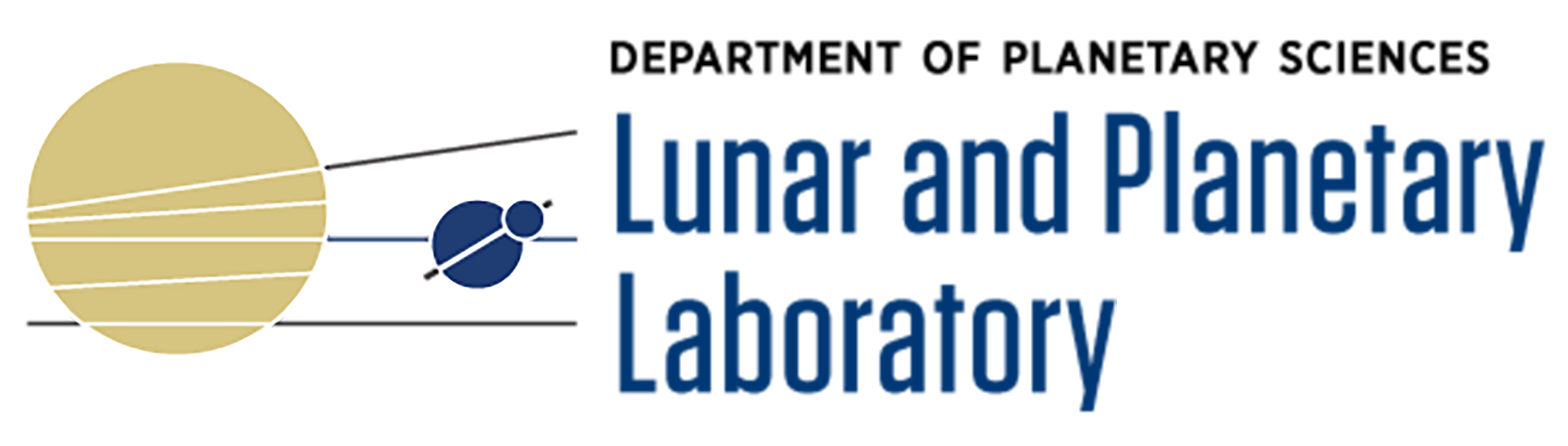 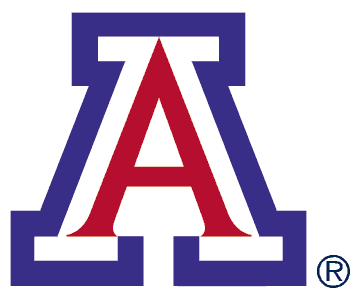 [Speaker Notes: Discuss importance of resultsDistance between rings increases as you reach the furthest extents of the imagemorphometry- studying the physical shape of something]
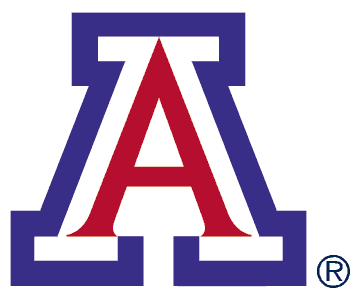 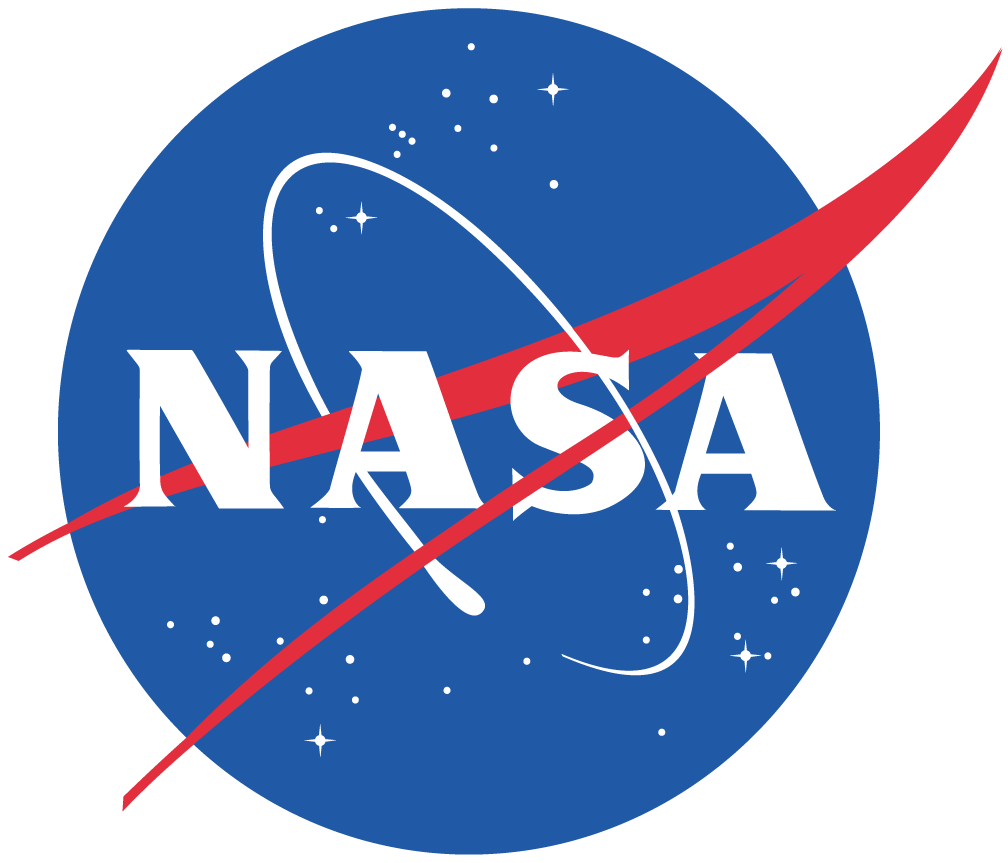 Thank You
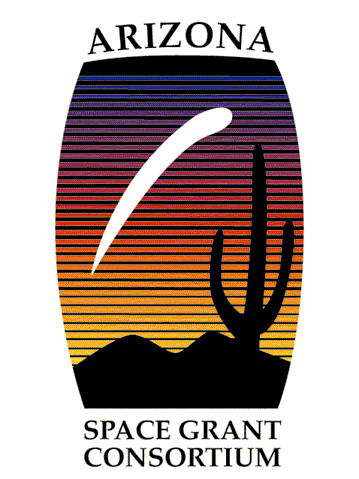 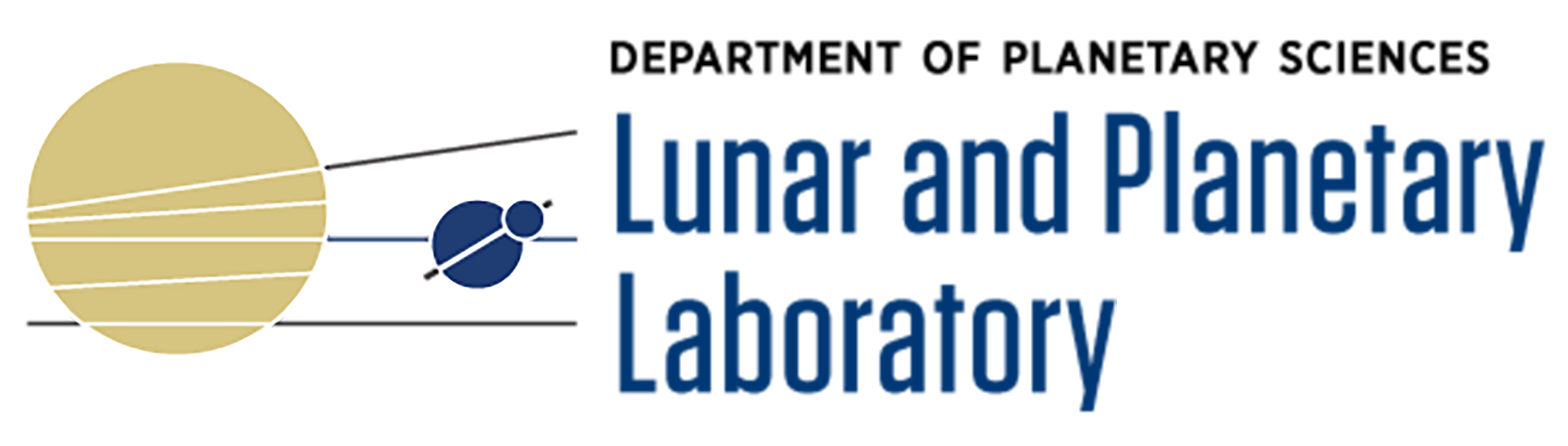 [Speaker Notes: Discuss importance of resultsDistance between rings increases as you reach the furthest extents of the imagemorphometry- studying the physical shape of something]